Parasitic Helminths 
and 
Arthropod  Agents and Vectors of Diseases      
Dr:MONA BADR
Parasitic Helminths 
and 
Arthropod  Agents and Vectors of Diseases
Objectives:
By the end of this lecture the student should be able to :
Name the three main groups of parasitic helminths and their characteristic  morphological features .
Describe the life cycle of Ascaris lumbricoides as an example of parasitic helminths .
Discuss the role of arthropods as agents and as vectors of diseases  in humans.
Give examples of the main arthropod vectors of diseases.
Classification of Parasites
Location of helminthes in the body:
Intestinal helminthes: 
Tissue helminthes:
Nematodes (round worm) intestinal Nematode
 General features
Elongated worm, cylindrical, unsegmented and tapering at both ends.
 Variable in size, measure <1 cm to  about 100cm.
 Sex separate and male is smaller than female
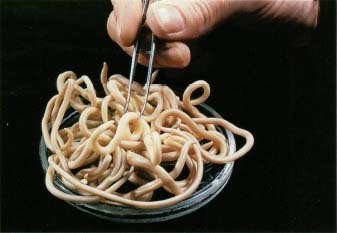 Ascaris lumbricoides                        (roundworm)
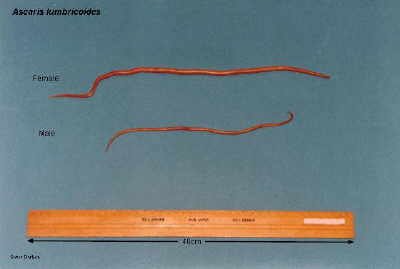 Ascaris lumbricoides                        (roundworm)
The commonest  intestinal helminthes can cause  infection to human.
Found in jejunum and upper part of ileum.
Female ( 20-40 cm)  which is longer  than male ( 10-15 cm) .
Feed on semi digested food.
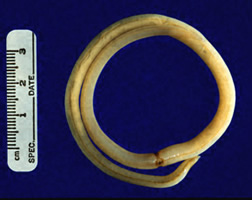 Ascaris lumbricoides life cycle
a
Ascaris lumbricoides
Life cycle of Ascais Lumbricoides
It infect the human when man ingest an fertilized egg contaminated with food or water, then this fertilized egg become a Larva that penetrate the wall of the duodenum and enter the blood stream to the heart , liver and enter the pulmonary circulation and stay in the alveoli ,where it grow and molts for three weeks then Larva passes from respiratory system to be coughed up ,swallowed ,returned to the small intestine where it mature to adults male &female ,fertilization take place producing eggs which pass in stool.
Pathogenicity
1-Migrating LARVA :
Ascaris pneumonia , some times LARVA reach aberrant sites like brain ,heart or spinal cord  can cause unusual disturbance.
2-Adult WORM: 
The worm consumes proteins and vitamins from host’s diet and leads to malnutrition.
Can cause intussusception, intestinal ulcers and  in massive infection can cause intestinal obstruction.
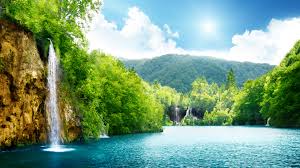 Classification of Parasites
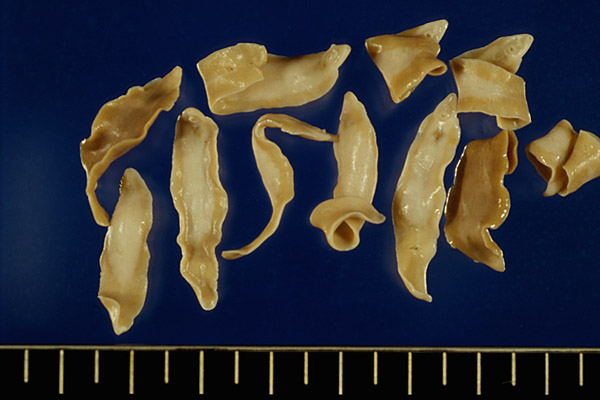 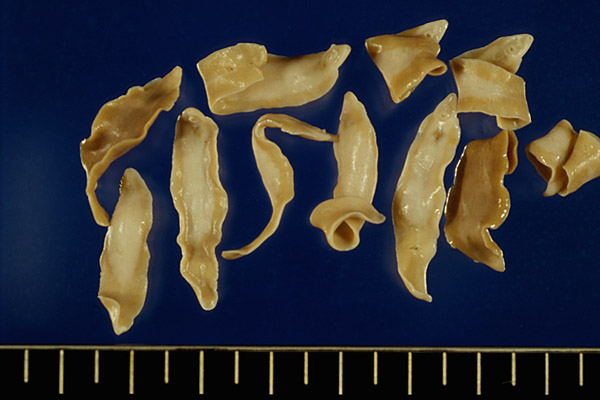 The Trematodes flat worm , un-segmented ,leaf like  fasciola hepatica
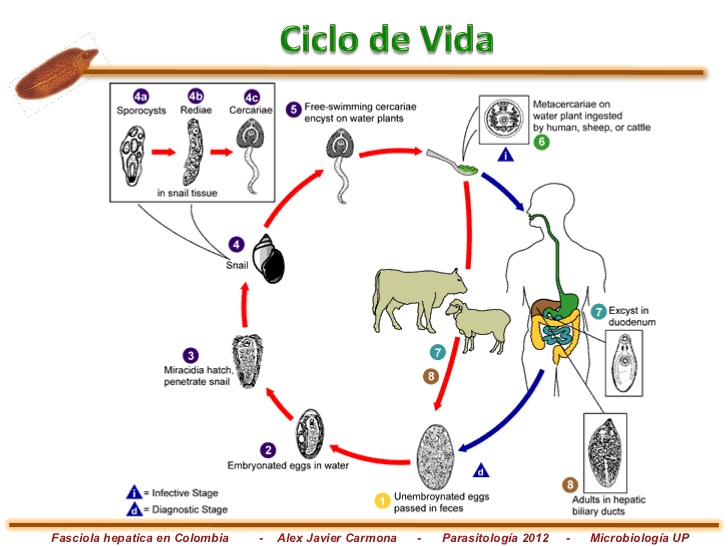 Faciola Hepatica
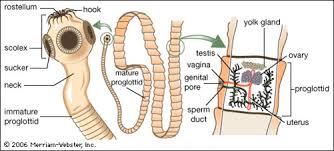 Cestode
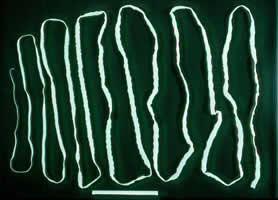 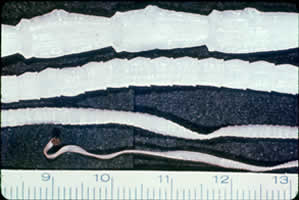 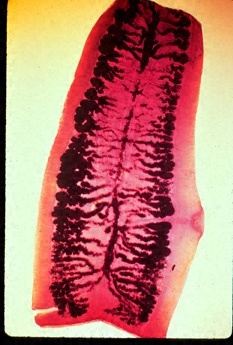 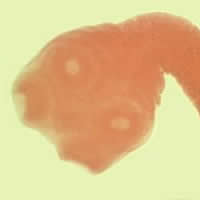 Taenia saginata Example of a Cestode ,Tapelike worm segmented.
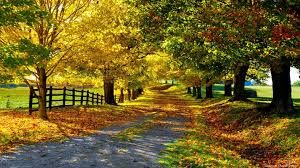 MEDICAL IMPORTANCE OF ARTHROPODS
1)As aetiologic agents (causes) of diseases.
Tissue damage Scabies
Induction of hypersensitivity reactions. 
Injection of poisons Scorpions.
Entomophobia (acarophobia)
2) As vectors of diseases: 
     I: Mechanical transmission - simple carriage of pathogens. flies
    II: Biological transmission:
 cyclical filarial parasite 
 propagative e,g;plaque bacillie in rat fleas           
 cyclopropagative e,g;Malaria in mosquito
    III: Transovarian transmission  as ricketsis carried within ticks.
Medical importance of Arthropods as vector of diseases
I: Mechanical transmission - simple carriage of pathogens e,g flies.                                                 II: Biological transmission:  
1- cyclical :cyclical change only but does not multiply in the body of the vector e,g :filarial parasite.
2-propagative:when the disease agent undergo no cyclical change but multiplies in the vector e,g;plaque bacillie in rat fleas.
3- Cyclo-propagative :the disease agent undergoes cyclical change and multiply in the body of arthropods e,g;Malaria in mosquito.                                                              III: Transovarian transmission:
 transmitted as vector from arthropodes parents to offspring as ricketsis carried within ticks.
Scabies as tissue damage example of Arthropod As aetiologic agents (causes) of diseases.
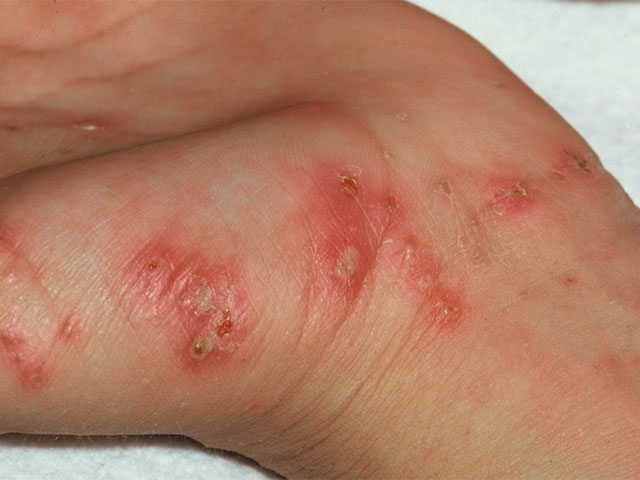 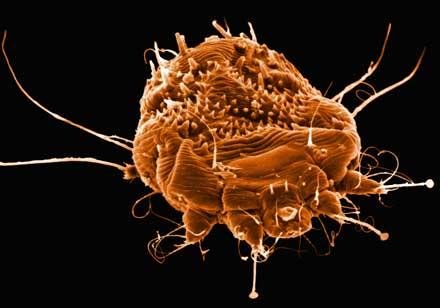 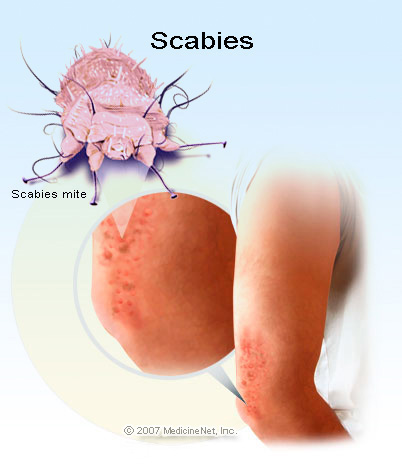 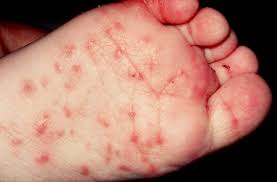 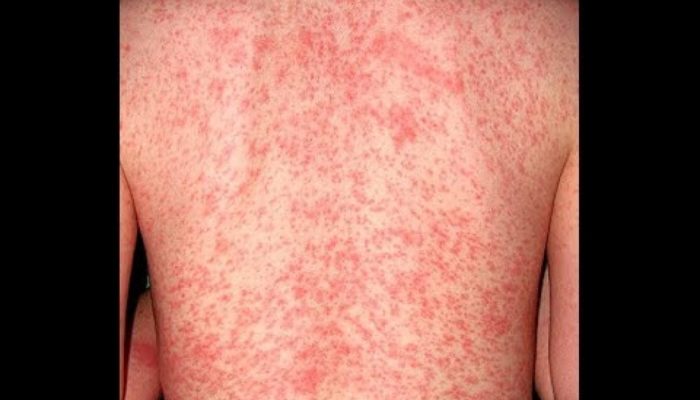 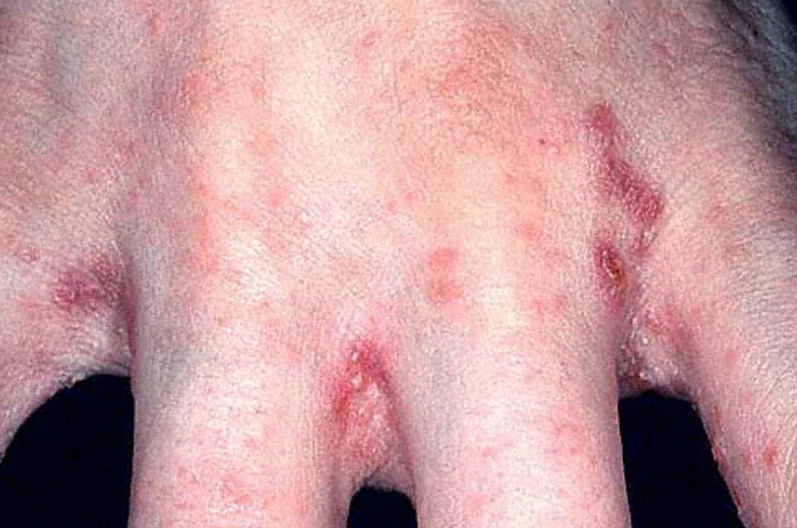 Scabies
الجرب
Important arthropod vectors for human diseases
LICE
Louse(singular) , Lice (pleural)
Pediculus humanus
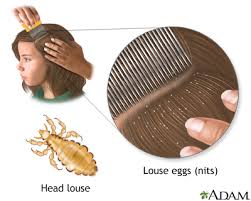 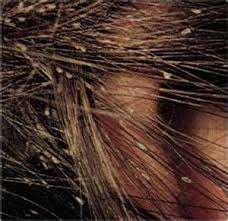 Mosquitoes :
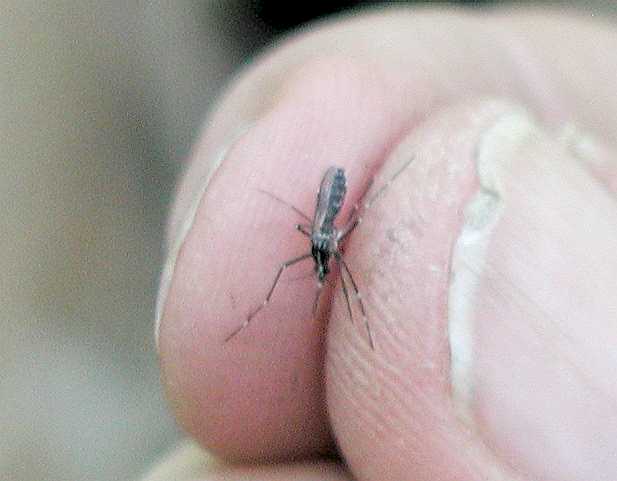 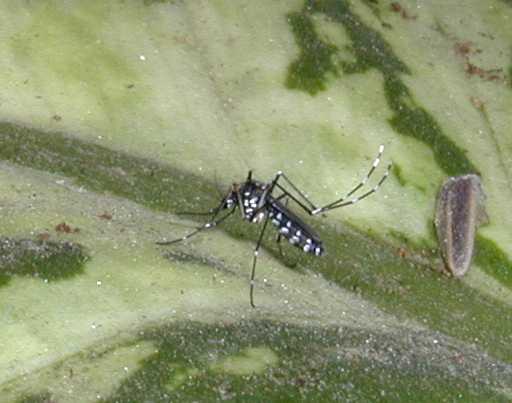 Cosmopolitan , more than 3000 species.
Larval and pupal stages always aquatic
Mouth parts in female adapted to piercing and sucking blood.
Genus and species distinguished by morphology of adult and deveopmetal stages.       cyclo-propagative
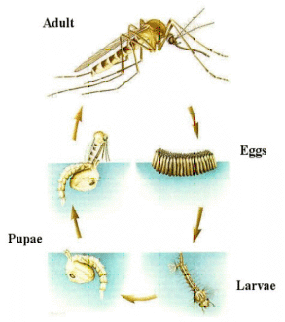 Malaria
sand flay transmit  Leishmania
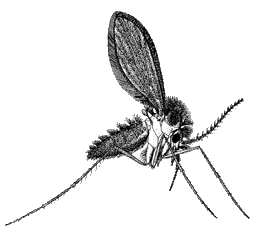 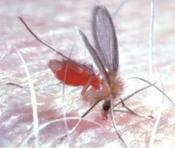 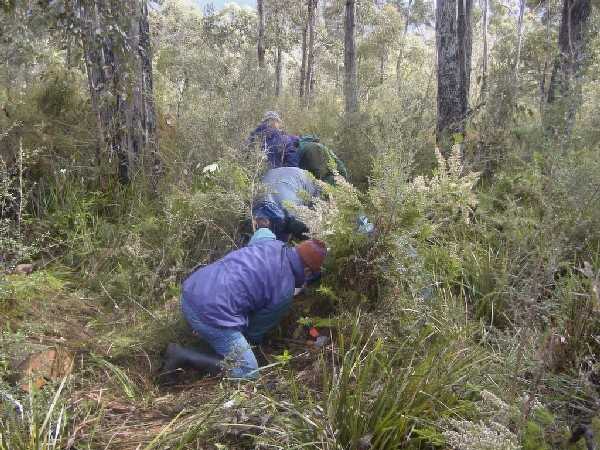 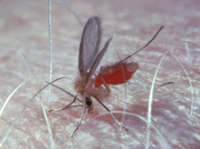